MANAGING FX RISK IN EMERGING MARKETS
KEY CHALLENGESMAY 4, 2017
EM FX PERFORMACE IS A MIXED BAG
EMERGING MARKETS PRESENT UNIQUE CHALLENGES
NO ONE SIZE FITS ALL APPROACH
WHAT IS FAIR VALUE
REGULATIONS
VOLATILITY
LIQUIDITY
COUNTRY RISK
DEFINING THE UNIVERSE:EMERGING VS FRONTIER
MEXICO VS MOZAMBIQUE

SOUTH AFRICA VS SURINAM
MEX PESO: 10 YEAR OPTIONSMOZAMBIQUE: 3M FORWARDS?
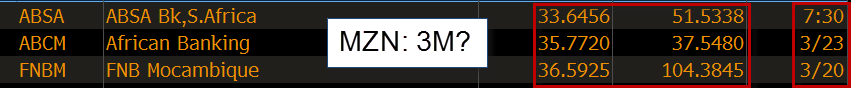 SOUTH AFRICA: 30Y CCSSWAZILAND: SPOT FX
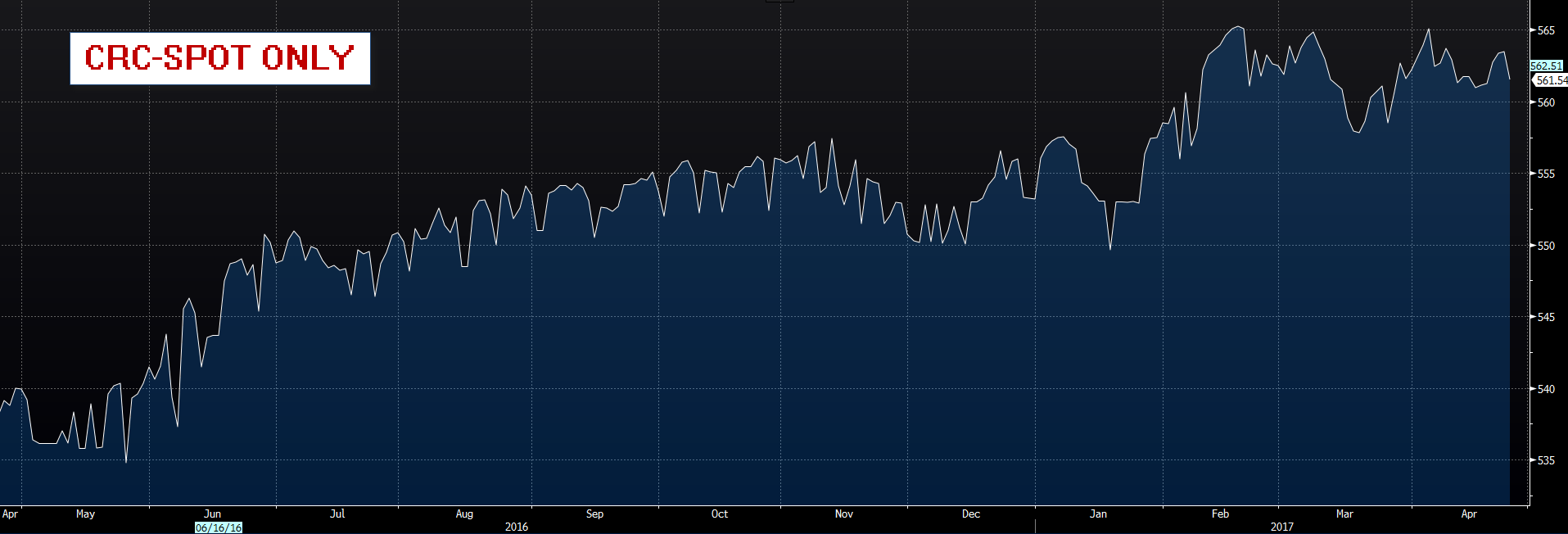 DETERMINING FAIR VALUE
TIME HORIZON


CYLICAL VS STRUCTURAL
LONG TERM FAIR VALUE:REAL EFFECTIVE EXCHANGE RATES
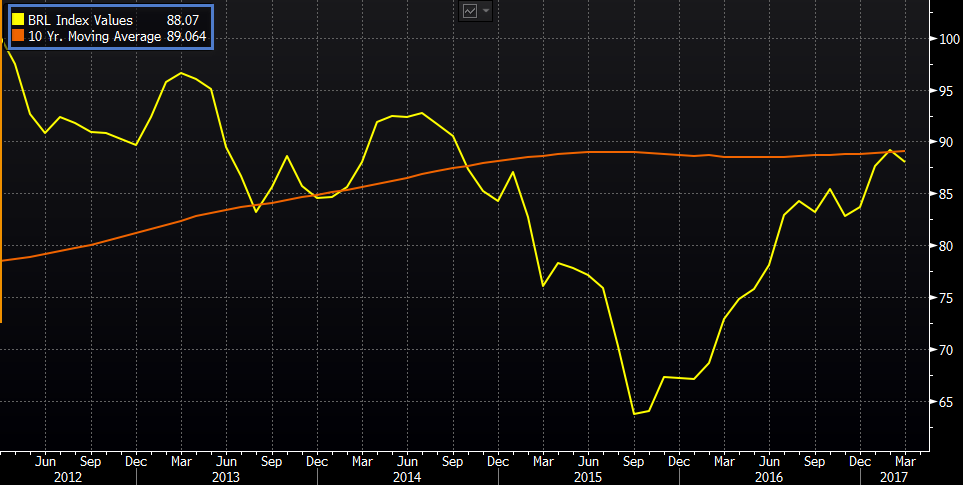 MULTILATERAL VS BILATERAL VALUATION
FX MARKET POSITIONING
STRUCTURAL CHANGES: MXN
STRUCTURAL CHANGES:CNY/CNH
THE REGULATORY ENVIRONMENTTWO DIFFERENT APPROACHES
PERMITTED VS NOT PERMITTED

PRE-TRADE AUTHORIZATION VS POST TRADE REVIEW

CURRENT ACCOUNT VS CAPITAL ACCOUNT CONVERTABILITY
INTERNAL COMMUNICATION IS VITAL
CURRENCY RESTRICTIONS: THE IMF STANDARD
STRUCTURAL CHANGES: CUP?
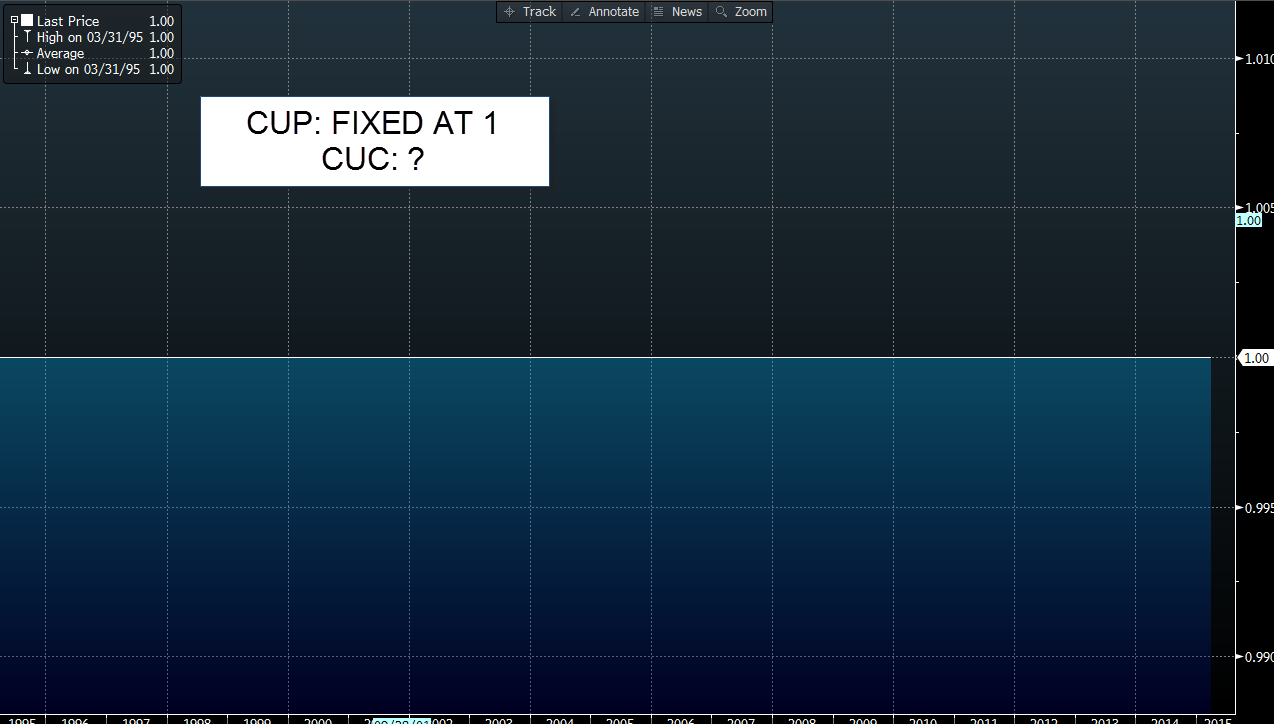 VOLATILITY
DIFFERENT ORDER OF MAGNITUDE

VOLATILITY  CHANGES DEFINITION OF MATERIALITY
HIGHER VOL:WHAT’S THE P&L IMPACT?
HEDGING OPTIONS
SPOT:  TIME ZONE

FORWARD:  TENOR LIMITATIONS: ONSHORE VS OFFSHORE

DERIVATIVES:  REGULATORY CONSTRAINTS
CHINA HAS THREE CURVES
FORWARDS VS DEPOS
LIQUIDITY
TIME ZONE SENSITIVE

UNIVERSE OF MARKET PARTICIPANTS
FAIR VALUE:SHORT TERM LIQUIDITY ANALYSIS
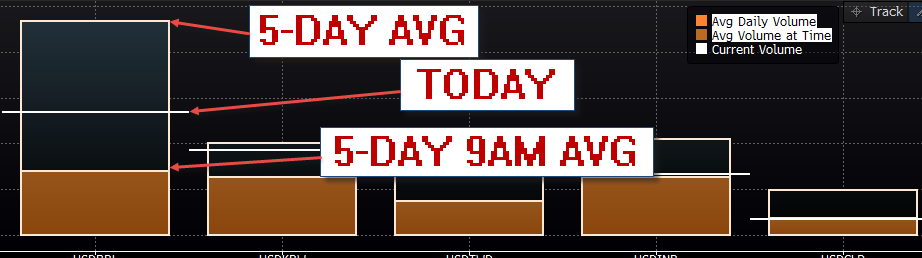 PUTTING IT ALL TOGETHER:A FRAMEWORK FOR COUNTRY RISK
CREATE YOUR OWN COUNTRY RISK MODEL:THREE COMPONENTS
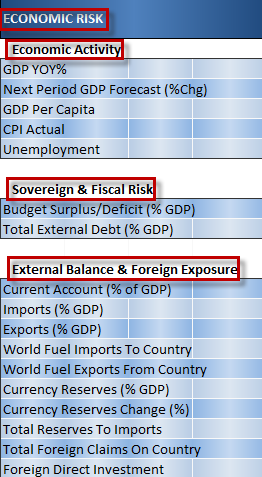 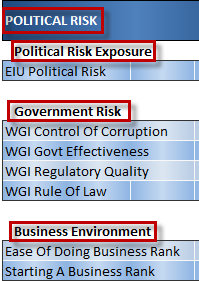 WHAT’S MOVINGMAGNITUDETIME HORIZON
LOOKING FOR CORRELATION
FX FORECASTS (2)SCENARIO ANALYSIS
FX FORECASTS (1)ANALYSTS
PUTTING IT TOGETHER:MARKET SCENARIO + INTERNAL GUIDELINES